Teste Rastreio VIH – Onde Fazer?
Centros de Saúde
Informe-se junto do seu médico de família ou do seu enfermeiro



FarmáciasInforme-se junto do seu farmacêutico sobre o teste rápido VIH



CAD – Centro de Atendimento e DiagnósticoRede de centros que possibilitam o acesso voluntário e confidencial ao teste VIH. 
Consulte os locais no site da internet https://www.pnvihsida.dgs.pt/mapa-cad.aspx?cpp=1



Associações Comunitárias
Rede de associações de base comunitária que possibilitam o acesso voluntário e confidencial ao teste VIH. 
Consulte os locais aqui:
Fonte: DGS – Listagem de Pessoas Coletivas Privadas sem Fins Lucrativos que desenvolvem projetos de rastreio da infeção por VIH, das infeções por vírus das hepatites e de outras infeções sexualmente transmissíveis.
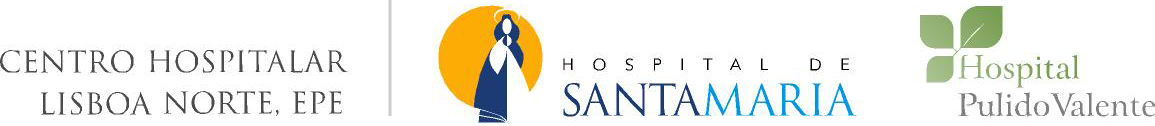 Novembro 2023
Serviço de Doenças Infecciosas